Polish nationale music
National Anthem "Dabrowski's Mazurka„(pol. „Mazurek Dąbrowskiego”)
Polish text
Jeszcze Polska nie zginęła,
Kiedy my żyjemy.Co nam obca przemoc wzięła,Szablą odbierzemy.
	Marsz, marsz, Dąbrowski,Z ziemi włoskiej do Polski.Za twoim przewodemZłączym się z narodem.
English text

	Poland has not yet perished,So long as we still live.What the alien force has taken from us,We shall retrieve with a sabre.
	March, march, Dąbrowski,From the Italian land to Poland.Under your commandWe shall rejoin the nation.
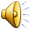 Fryderyk Chopin
Polish composer, born in 1810, died in 1947. He was the most outstanding Polish composer. In his works alluded to the history of the nation. He wrote works for piano. These were: mazurkas, polonaise, nocturnes, etudes, preludes, concerts and much more. His body rests in Paris, and the heart has been lodged in the Church of the Świętego Krzyża in Warsaw.
Examples of works :
Polonaise in A – major
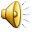 Mazurka a - minor
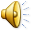 Eiuda „Revolutionary”
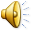 POLISH NATIONALE DANCESthe polonaise
The mazurka
The oberek
The kujawiak
The krakowiak
Regional Costumes
folk costume the Rzeszow
folk costume the Zakopane
folk costume the Krakow
folk costume the Warsaw
Thank you 